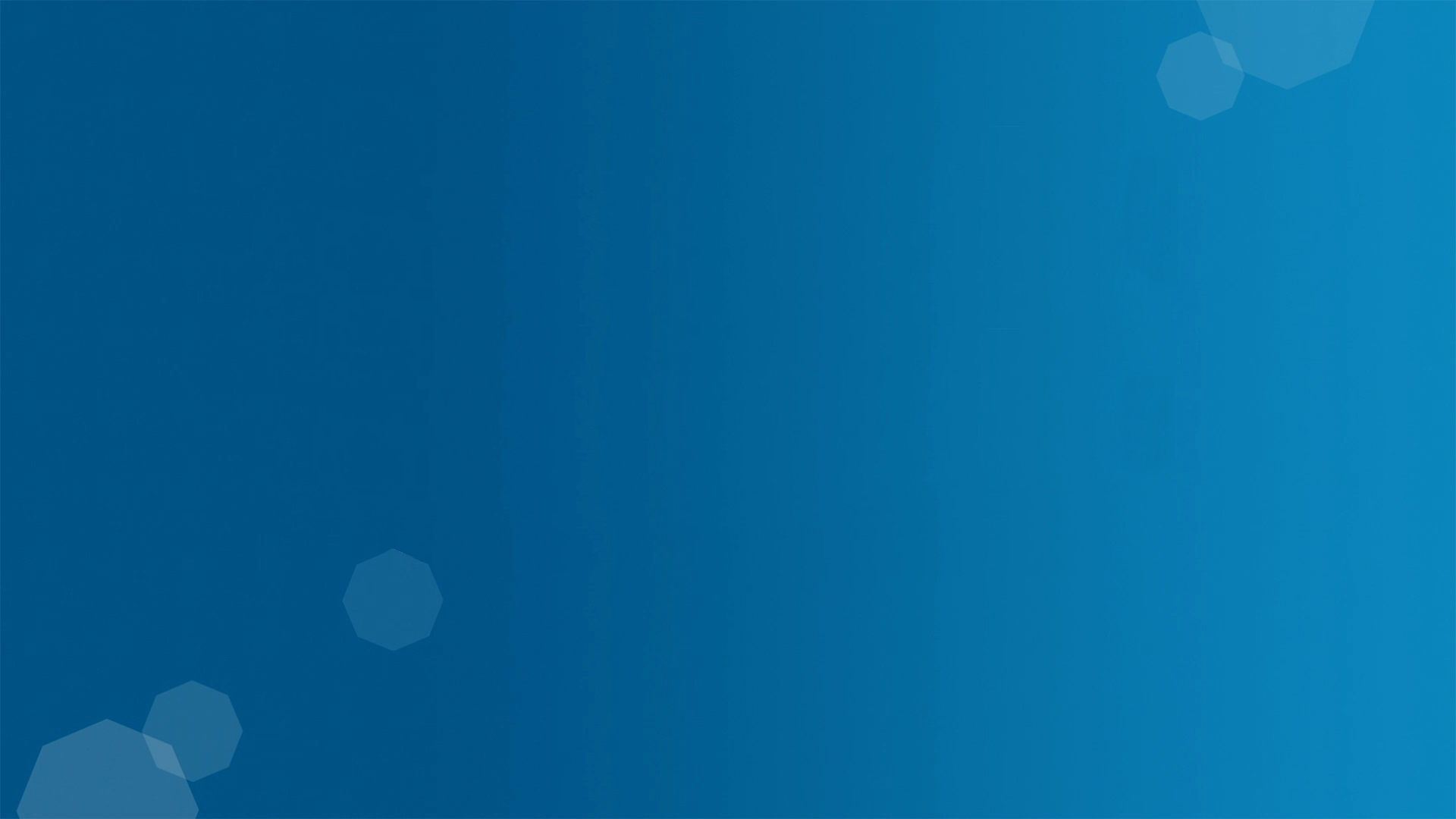 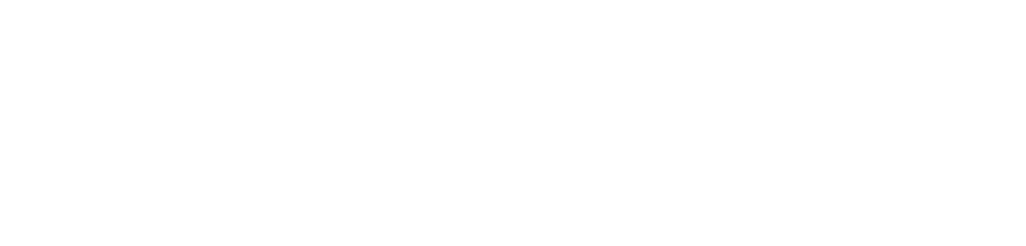 Course Name(Course Overview)Week #
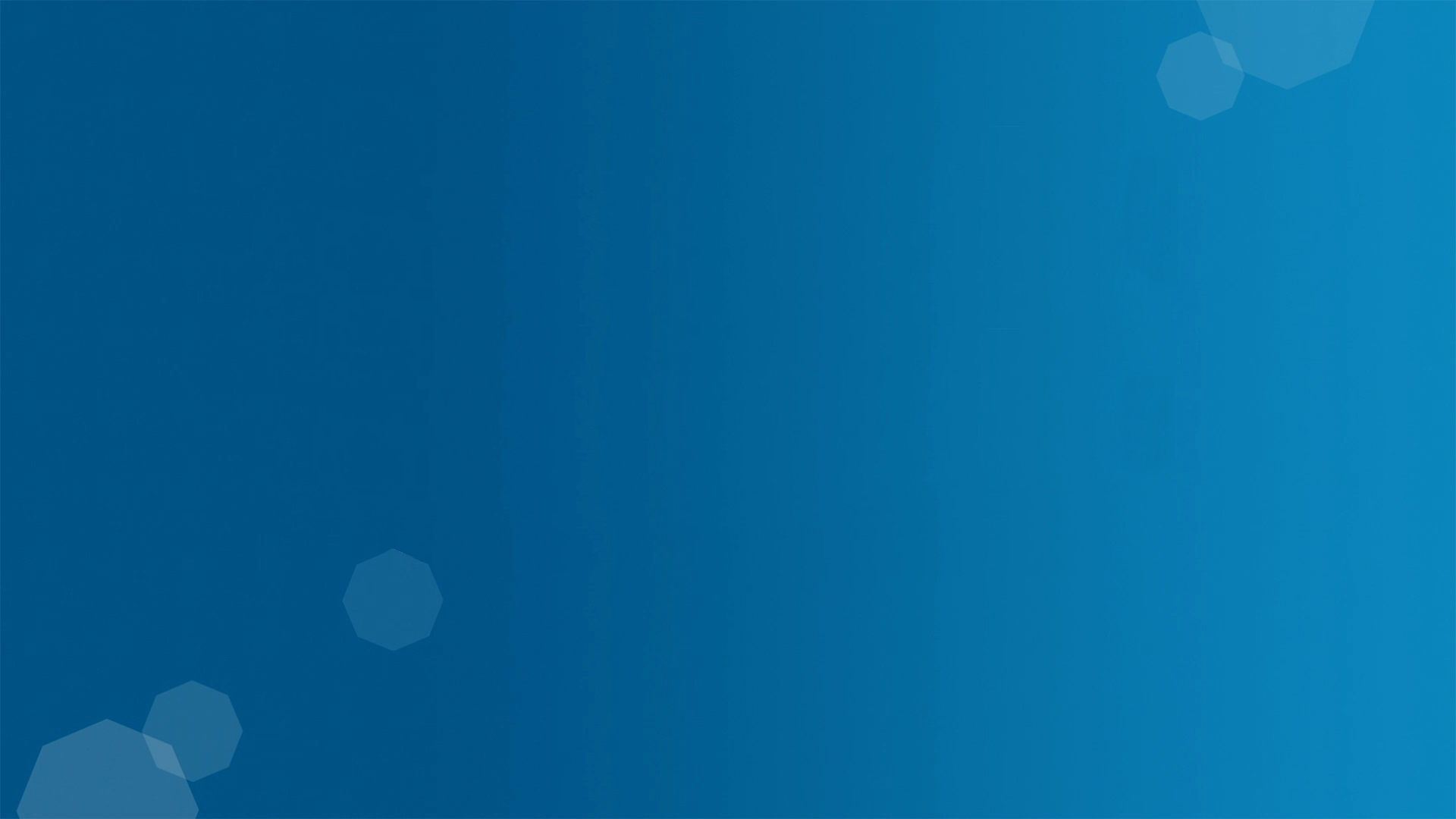 Lesson Title
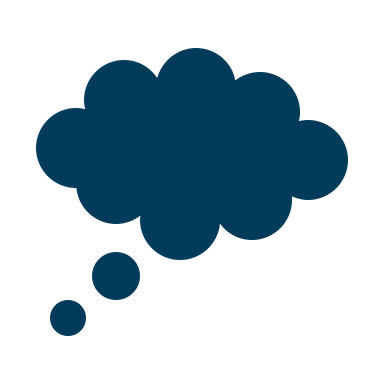 Welcome
Hello
Instructor Name
Title | Instructor
Website | Social Media link 
City, State
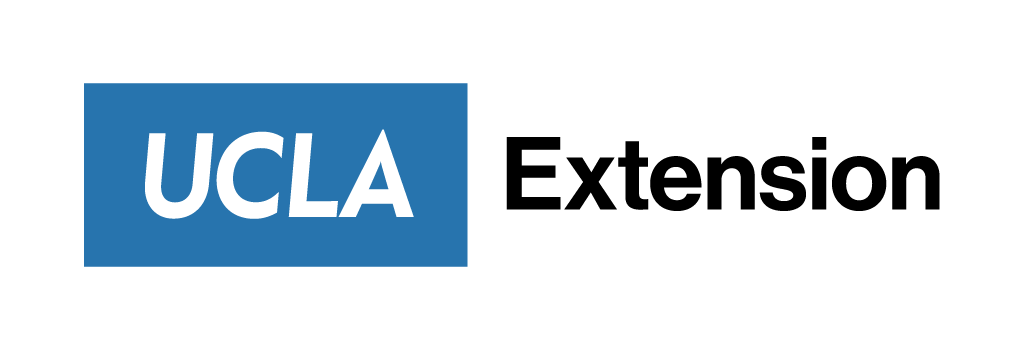 Week #: Overview
Weekly Course Breakdown
Objectives
Objective #01
Objective #02
Objective #03
Objective #04
Outcomes
Assignments
Week #: Overview
Weekly Course Breakdown
Objectives
Outcomes
Outcome #01
Outcome #02
Outcome #03
Outcome #04
Assignments
Week #: Overview
Weekly Course Breakdown
Objectives
Outcomes
Assignments
Assignment #01
Assignment #02
Assignment #03
Assignment #04
Week #: Overview
Weekly Course Breakdown
Discussion Questions
Discussion Question #01
Discussion Question #02
Discussion Question #03
Discussion Question #04
Discussion Question #05
Discussion Question #06
Lesson Title
Main Topic
• Bullet point #01
• Bullet point #02
• Bullet point #03
• Bullet point #04
• Bullet point #05
Lesson Title
Main Topic
• Header #01 the important information goes here.
• Header #02 the important information goes here.
• Header #03 the important information goes here.
Lesson Title
Main Topic
Lesson Topic
Lesson Topic #01
Lesson Topic #02
Lesson Topic #03
Lesson Topic #04
Another Topic
One More Topic
Lesson Title
Main Topic
Lesson Topic
Another Topic
Another Topic #01
Another Topic #02
Another Topic #03
Another Topic #04
One More Topic
Lesson Title
Main Topic
Lesson Topic
Another Topic
One More Topic
One More Topic #01
One More Topic #02
One More Topic #03
One More Topic #04
Lesson Title
Main Topic
Discussion Questions
Discussion Question #01
Discussion Question #02
Discussion Question #03
Discussion Question #04
Discussion Question #05
Discussion Question #06
Lesson Title
Main Topic
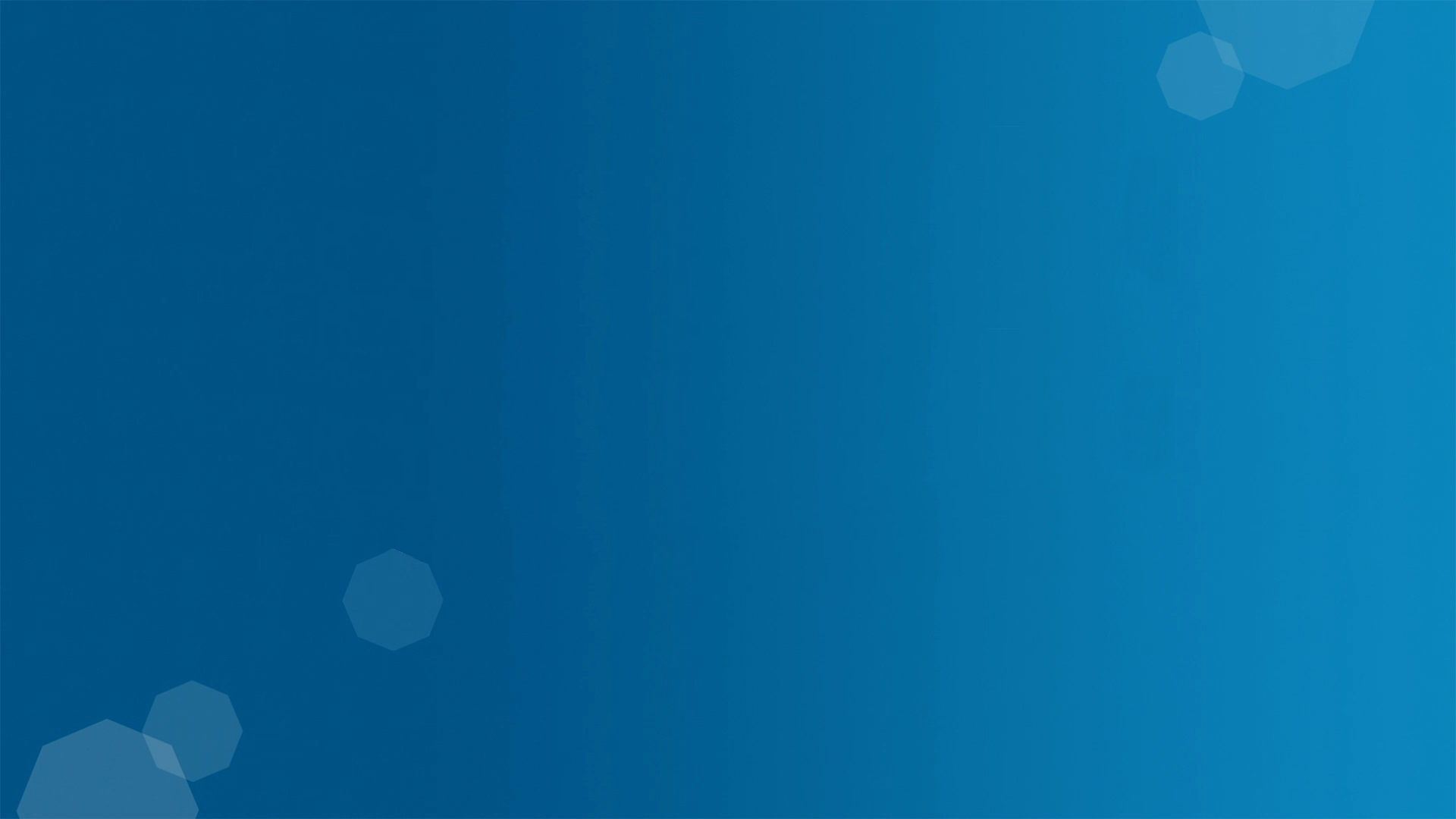 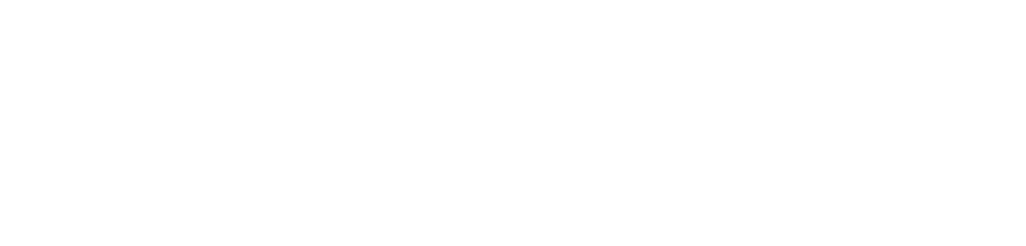 End Credits / References